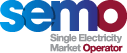 MOD_10_18
Amendment to Capacity Settlement Statement Publication from Monthly to Daily

13th March 2018
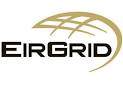 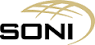 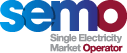 Summary Information
Proposal seeks to amend the timing of publication of Capacity Settlement Statements so that this occurs Daily on Settlement Day + 5 Working Days as opposed to Monthly on Capacity Period +5 Working Days for Initial Statements
Note that that for indicative this would move from capacity period + 3 Working Days to Settlement Day +1 Working Day

This is due to daily Capacity Settlement Calculations being required for Credit Calculations in ISEM so that the Central Market Systems have been designed to publish daily

We could consider that this earlier publication meets the existing timeline which it certainly does; however, SEMOs preference is to make this an explicit obligation in the Code for clarity and also so that SEMO are obliged to adhere to daily timelines

This proposal furthers the Code Objective ‘to provide transparency in the operation of the SEM’ and if not implemented the Code will not clearly reflect the timing of these publications
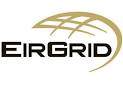 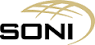